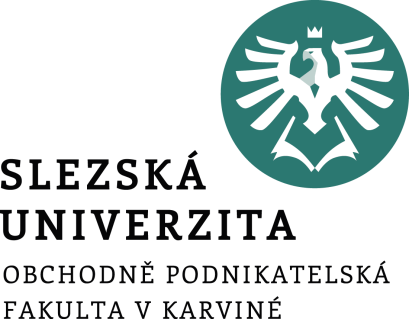 Podnikatelská inspirace
Proč podnikat?

10 aspektů proč se „bojí“ začínající podnikatelé

Časté chyby PP
Ing. Pavel Adámek, Ph.D.
adamek@opf.slu.cz
Katedra podnikové ekonomiky a managementu
Struktura přednášky
Proč podnikat?


Proč se „bojí“ začínající podnikatelé.


Časté chyby v podnikatelských plánech.
2. Přednáška – Podnikatelská inspirace
Cílem přednášky je…
…představit možnosti, alternativy i inspiraci ze zahájení Vaší podnikatelské činnosti.

 …získat přehled o základních možnostech jak tvořit nápady, odbourat podnikatelské bariéry a nastavit Vaše myšlení v konvergentní i divergentní podnikatelské rovině.
2. Přednáška – Podnikatelská inspirace
Proč podnikat a mám na to?
Existuje řada důvodů proč se začít podnikat… nejčastější důvody pro zahájení podnikání:

Nejsme spokojení v zaměstnání.

Chceme být pány našeho času.

Láká nás možnost vydělat více.

Chceme mít volný čas a svobodu.

Tápeme a hledáme naše vysněné zaměstnání.

Prostě mám myšlenku a chci ji vyzkoušet = mít komerční úspěch.
2. Přednáška – Podnikatelská inspirace
Proč podnikat a mám na to?
Co bychom měli zvážit než začneme podnikat?

Jaké mám zkušenosti, znalosti, případně dovednosti? Jak vše mohu využít v podnikání?

Kolik času jsem schopen obětovat podnikání? (pouze 2, 5, 8h nebo i 12h/denně??)

Jaké jsou mé „Opportunity Costs“ (náklady ušlé příležitosti)? Jakou jinou alternativu si zvolím a tím nebudu podnikat, o co přicházím a jak vidím svou budoucnost? 

Co očekávám od podnikání? Proč chci začít? Jaký je můj cíl?
2. Přednáška – Podnikatelská inspirace
Proč podnikat a mám na to? Podnikání versus zaměstnání…
Zaměstnání rovná se pevná pracovní doba a dohodnutá mzda/plat, která je dána smlouvou a kreativností, která závisí na dané pozici a na nadřízeném. 

Výhodou je relativní stálý příjem peněz, nárok na přestávky v práci a na placenou dovolenou, benefity, stravenky aj. a hlavně možnost si po práci naplánovat své volnočasové aktivity. 

Otázkou zůstává, jestli zaměstnance jeho práce baví a jestli se spokojí s tím, že za dobře odvedenou práci bude jen pochválen, případně odměněn.
2. Přednáška – Podnikatelská inspirace
Proč podnikat a mám na to? Podnikání versus zaměstnání…
Každý má možnost vybrat si předmět podnikání, dělat to, co ho baví. 

Je spousta lidí, kteří na to přišli třeba až po deseti, dvaceti letech zaměstnání. Teď dělají, co chtějí, kdy chtějí a pro koho chtějí. 

Svou energii směřují tam, kam si myslí, že je to nejlepší, a hlavně si o tom rozhodují sami. 

A dobrý pocit z toho může převážit i určité nevýhody, které podnikání přináší – ať už jde třeba o nepravidelný a nestabilní příjem peněz, řešení nenadálých problémů či vyšší míru stresu, který je nerozlučným „partnerem“ každého podnikatele. 

Kromě dobrého pocitu jsou další devízou podnikání určitě možnost neomezeného zisku a svoboda myšlení. V ideálním případě je nejlepší práci rozdělit mezi zaměstnance a jako „mozek“ firmy mít více času na myšlení.
2. Přednáška – Podnikatelská inspirace
Proč podnikat a mám na to? Podnikání versus zaměstnání…
Jedním z nejdůležitějších rozdílů mezi zaměstnáním a podnikáním je odpovědnost.

V zaměstnání ji nese za Vaši práci a za zisk firmy Váš nadřízený či zaměstnavatel, v podnikání ji za vše nese jen sám podnikatel. 

S odpovědností je pak úzce spjata motivace.



Čemu dáte přednost? Riskování nebo jistotě?


Promýšleli jste různé možnosti podnikání/zaměstnání?
2. Přednáška – Podnikatelská inspirace
10 aspektů – proč se „bojí“ začínající podnikatelé
Nebojte se chybovat - obecně se lidé velmi bojí vlastních chyb. Proto někteří raději ani nic nedělají. Přitom si ale neuvědomují, že právě chybování je jedním z nejlepších způsobů seberealizace a získávání zkušeností. 

Nebojte se poznávat nové lidi - lidé jsou totiž velmi důležití a čím více lidí poznáte, tím zvýšíte pravděpodobnost seznámení se s někým, kdo vám může opravdu pomoci posunout vaše podnikání dál (např. coworkingová centra). 	
http://imsraz.cz/       http://www.netsraz.cz/      https://www.hubostrava.cz 

Nebojte se sdílet své myšlenky a nápady - sdílením svých nápadů můžete získat nové poznatky, nápad vylepšit a třeba získat i nového parťáka. Svoje nápady můžete sdílet prostřednictvím diskuzních fór, sociálních sítí, ale třeba i specificky zaměřených projektů, jako je 
http://www.ideaswatch.com/#

https://www.entrepreneur.com/

http://www.napadynapodnikani.cz/
 
http://www.czechcrunch.cz/category/startupy/
2. Přednáška – Podnikatelská inspirace
[Speaker Notes: csvukrs]
10 aspektů – proč se „bojí“ začínající podnikatelé
Nebojte se investovat - podnikatelé by se neměli bát investovat hlavně sami do sebe, a to předně pomocí studia. Čtěte blogy, sledujte video přednášky, diskutujte na fórech, poslouchejte podcasty a dělejte vše pro to, abyste získali nové vědomosti, jež můžete uplatit ve svém podnikání. http://mladypodnikatel.cz/videoprednasky

Nebojte se zkoušet nové věci - Učit se, učit se, učit se. V podnikání zkoušet, zkoušet, zkoušet. Čím víc věcí zkusíte, tím budete mít víc zkušeností a třeba přijdete na víc způsobů, jak dosáhnout stanovených cílů.

Nebojte se i vypustit - nepracujte 24 hodin denně 7 dní v týdnu. Odpočinek je velmi důležitou součástí plánu každého podnikatele. Pokud se nechcete zničit, dopřejte si i notnou dávku relaxu.

Nebojte se říkat a sdělovat informace - píšete blog a bojíte se, že napíšete něco, za co se vám ostatní budou smát? Nebojte se! Vždyť právě to je to nejlepší, co se vám může stát. Pokud chcete, aby s vámi každý souhlasil, bavte se o svém podnikání s lidmi, kteří mu nerozumí.
2. Přednáška – Podnikatelská inspirace
[Speaker Notes: csvukrs]
10 aspektů – proč se „bojí“ začínající podnikatelé
Nebojte se kritiky - buďte otevření té přínosné a ignorujte tu nepřínosnou. Kritika je skvělým způsobem, jak si stanovit novou cestu za zlepšováním svého podnikání.

Nebojte se pojistit – nebojte se investovat do smluv, zklidní vám spánek a uberou na starostech. Investice do smluv jsou mnohdy vysoké, ale za to velmi výhodné.

Nebojte se ptát - kdo se neptá, nic se nedozví. Oslovte zkušenější podnikatele, zeptejte se na jejich názor, nebojte se s nimi diskutovat. Dejte ego stranou a poslouchejte. Buďte vděční za každou radu a nebojte se požádat o další. Maximálně Vám ji nedají…
2. Přednáška – Podnikatelská inspirace
[Speaker Notes: csvukrs]
Vlastnosti, které vám zajistí úspěch v podnikání
Společnost Ernst & Young si nechala vypracovat průzkum (2011) - proběhl mezi 657 nejúspěšnějšími podnikateli z celého světa – mezi tři nejdůležitější vlastnosti podnikatelů patří: vize, vášeň a zaujetí pro věc.

Zaujetí pro věc je klíčové (73 procent), dál je důležitý tah na branku (64 procent) a dalšími zmiňovanými vlastnostmi byly čestnost, novátorství, schopnost jít do rizika či odolnost. 

Jako úplně zásadní však oslovení podnikatelé považovali zkušenosti, které získali postupně během podnikání. 

Ideální situace - podnikání se stane i vaším koníčkem a budete jej vykonávat rádi.
2. Přednáška – Podnikatelská inspirace
[Speaker Notes: csvukrs]
Úspěch
Když se Vás někdo zeptá: „Co je to úspěch?“, jak odpovíte?

Slovo, za kterým se skrývá mnohé…pro každého z nás něco odlišného, rezonuje nám a nutí nás si představit ten „náš úspěch“.

Oxfordský výkladový slovník – úspěch je definován jako dosažení naplánovaného cíle.

Úspěchem je často pozitivní prožitek, který vyvolává další potřebu úspěchu, k tomuto je nutno vyvinout adekvátní úsilí.
2. Přednáška – Podnikatelská inspirace
[Speaker Notes: csvukrs]
Úspěch
Co je úspěch v podnikání? Jak se dá změřit? Čím se určí úspěšnost podnikání?...

Každý podnikatel má svou míru „úspěšnosti“… majetek, moc, uznání, vnitřní uspokojení, zabezpečení rodiny, žít si život po svém…aj.

Porovnání úspěchu v podnikání - možné žebříčky, hodnocení, umístnění v soutěžích aj., které mohou „objektivně“ poměřit míru úspěchu podnikatele a podnikatelských aktivit.
2. Přednáška – Podnikatelská inspirace
[Speaker Notes: csvukrs]
Časté chyby podnikatelského plánu
Odkládání plánu 
Nikdy nebude dost času, čím víc jste zaneprázdněni, tím ví PP potřebujete.  Zpracujte PP co nejdříve.

Přecenění podnikatelského nápadu
Nové nápady je těžké prodat. Potřebujete čas, peníze, zdravý rozum. Investoři investují do lidí, ne do nápadů.

Strach a obavy

Vágně formulované cíle - nezapomeňte na SMART kritéria.

PP jsou různé – pro odlišné zainteresované skupiny (autor, investor, dodavatel, společník…)

Rychlý plánovaný růst
Rychlý růst bez zkušeností (a ty na začátku často chybí) je cesta do problémů.
Nedbale stanovené cash-flow, nerealistický finanční plán
2. Přednáška – Podnikatelská inspirace
[Speaker Notes: csvukrs]
Časté chyby podnikatelského plánu
Neúplný podnikatelský plán, neracionální business model.

Slabý management - stejná slabost jako podcenění trhu, lidí nebo financí, investoři posuzují tuto část jako jednu z prvních. Pokud nemáte vlastní zkušenosti, rozšiřte manažerský tým o někoho, kdo je má.

Založen na nepodložených nebo nerealistických předpokladech.

PP obsahuje nedostatečný výzkum (konkurence, zákazník, trh..).


Příklady - Startupy – propadáky roku 2015 http://startupisti.cz/nejvetsi-startup-propadaky-roku-2015/
2. Přednáška – Podnikatelská inspirace
[Speaker Notes: csvukrs]
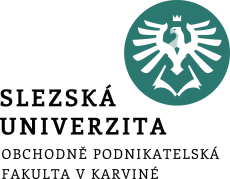 Utřiďte si své myšlenky a zvažte možné alternativy – zaměstnání-podnikání.

Nezapomínejte na Náklady ušlé příležitosti.

Nastavte si kritéria svého „úspěchu“ a jděte si za ním.

Víte, kde budete za 5, 10 a více let z pohledu – např. finanční nezávislosti, kariérního růstu, úspěchu v podnikání …?

I cesta může být cíl postupného dosahování úspěchu.
Závěr
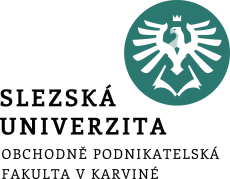 Dotazy a diskuse 
………….
………….
………….
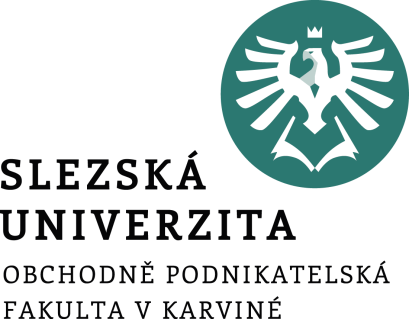 Děkuji za pozornost
a přeji Vám úspěšný den 
Ing. Pavel Adámek, Ph.D.
adamek@opf.slu.cz